Методическая разработкаобобщение  педагогического  опыта«Современные  интерактивные педагогические  технологиипри изучении иностранного  языка»работу  выполнила  Шашко Наталья  Владимировнаучитель  английского  языка  ГБОУ  школа 489Московский  районг. Санкт-Петербург2013г
Методическая проблема учителяВыявление возможностей современных педагогических интерактивных технологий, как инструмента повышения мотивации к обучению и результативности обучения, и развития креативных способностей детей на уроках английского языка.
Современные ИПТ
Интерактивные технологии
Диалоговое общение
Самостоятельное приобретение ЗУН
Развитие критического мышление
Развитие умения решать проблемы
Формирование личности учащегося
заключение
Таким образом, подводя итог, можно сказать, что современные интерактивные педагогические технологии – это огромное количество возможностей, приводящих к мотивации, как к основному двигательному механизму образования и самообразования человека, что и является отображением моего педагогического кредо - «желание -это тысяча возможностей, нежелание-тысяча причин…»
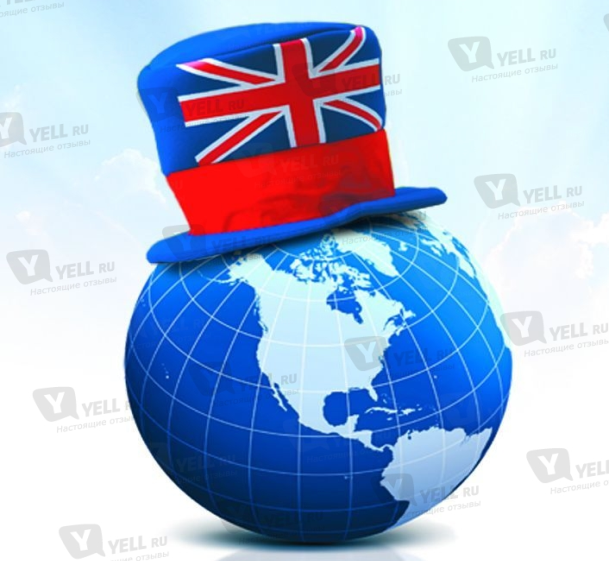 СПАСИБО ЗА ВНИМАНИЕ!
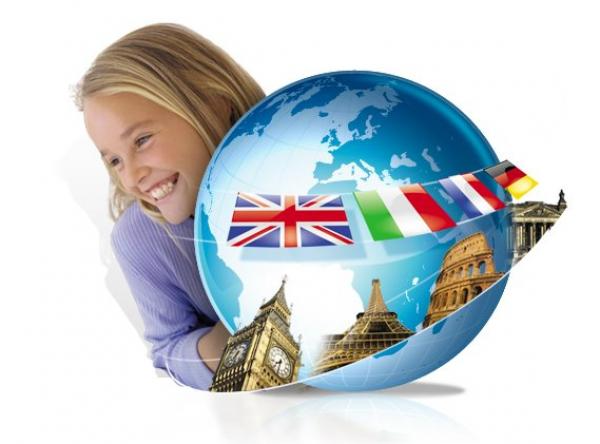